FACTS & FIGURES 2023
Enrollment
As of May 1, 2023
Faculty and Staff
As of May 1, 2023
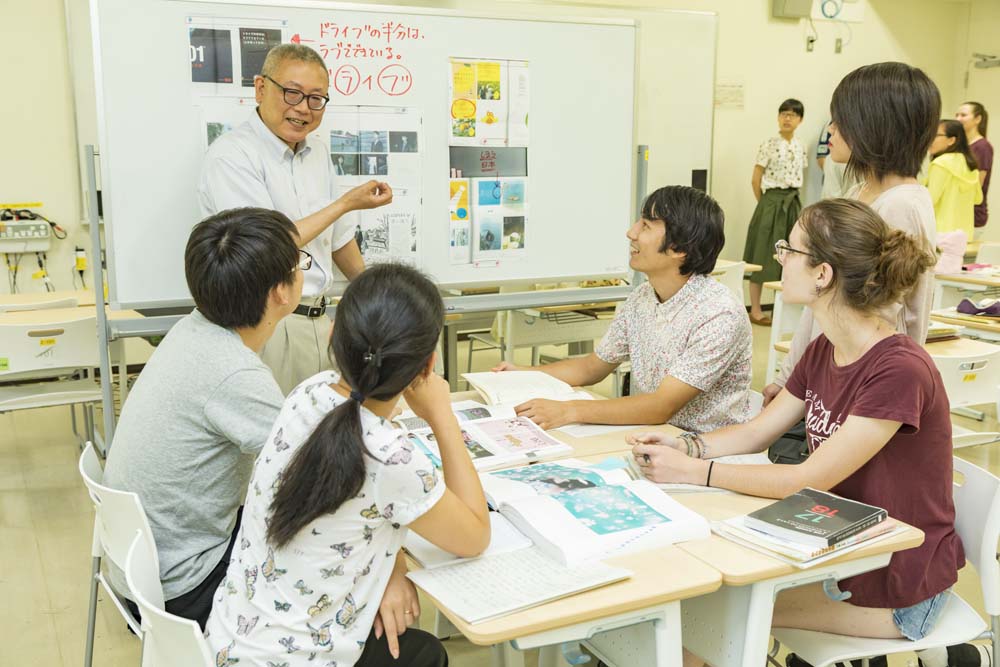 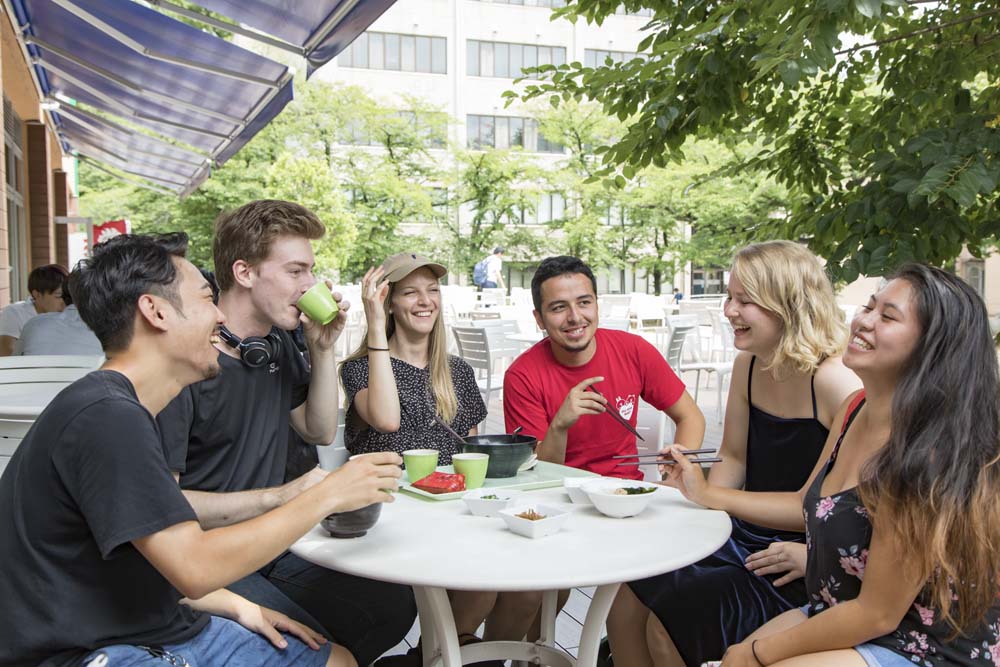